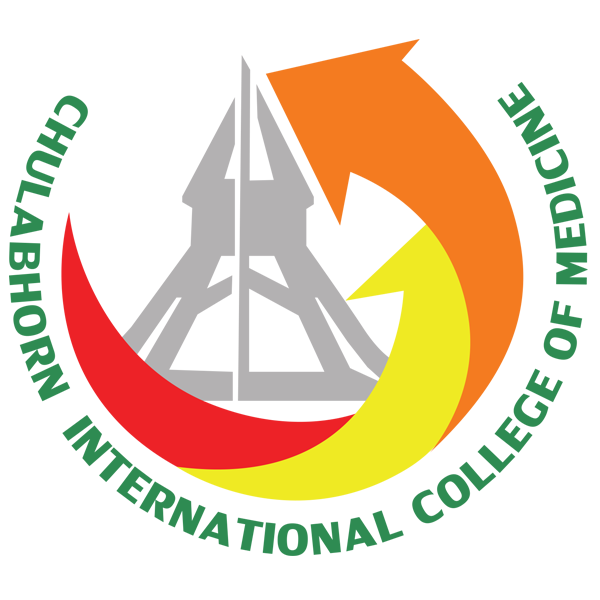 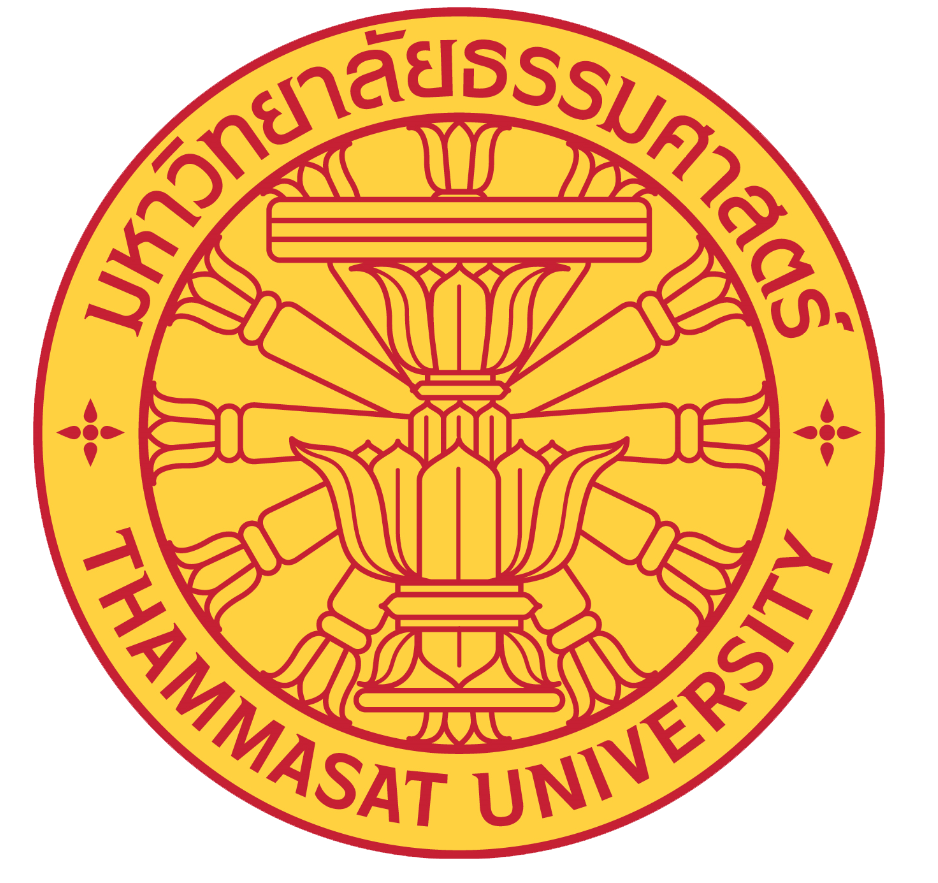 CONTENTS OF THIS TEMPLATE
Here’s what you’ll find in this Slidesgo template: 

A slide structure based on a breakthrough presentation, which you can easily adapt to your needs. For more info on how to edit the template, please visit Slidesgo School or read our FAQs.
An assortment of pictures for use in the presentation can be found in the alternative resources slide.
A thanks slide, which you must keep so that proper credits for our design are given.
A resources slide, where you’ll find links to all the elements used in the template.
Instructions for use. 
Final slides with: 
The fonts and colors used in the template.
More infographic resources, whose size and color can be edited. 
Sets of customizable icons of the following themes: general, business, avatar, creative process, education, help & support, medical, nature, performing arts, SEO & marketing, and teamwork.
You can delete this slide when you’re done editing the presentation.
TABLE OF CONTENTS
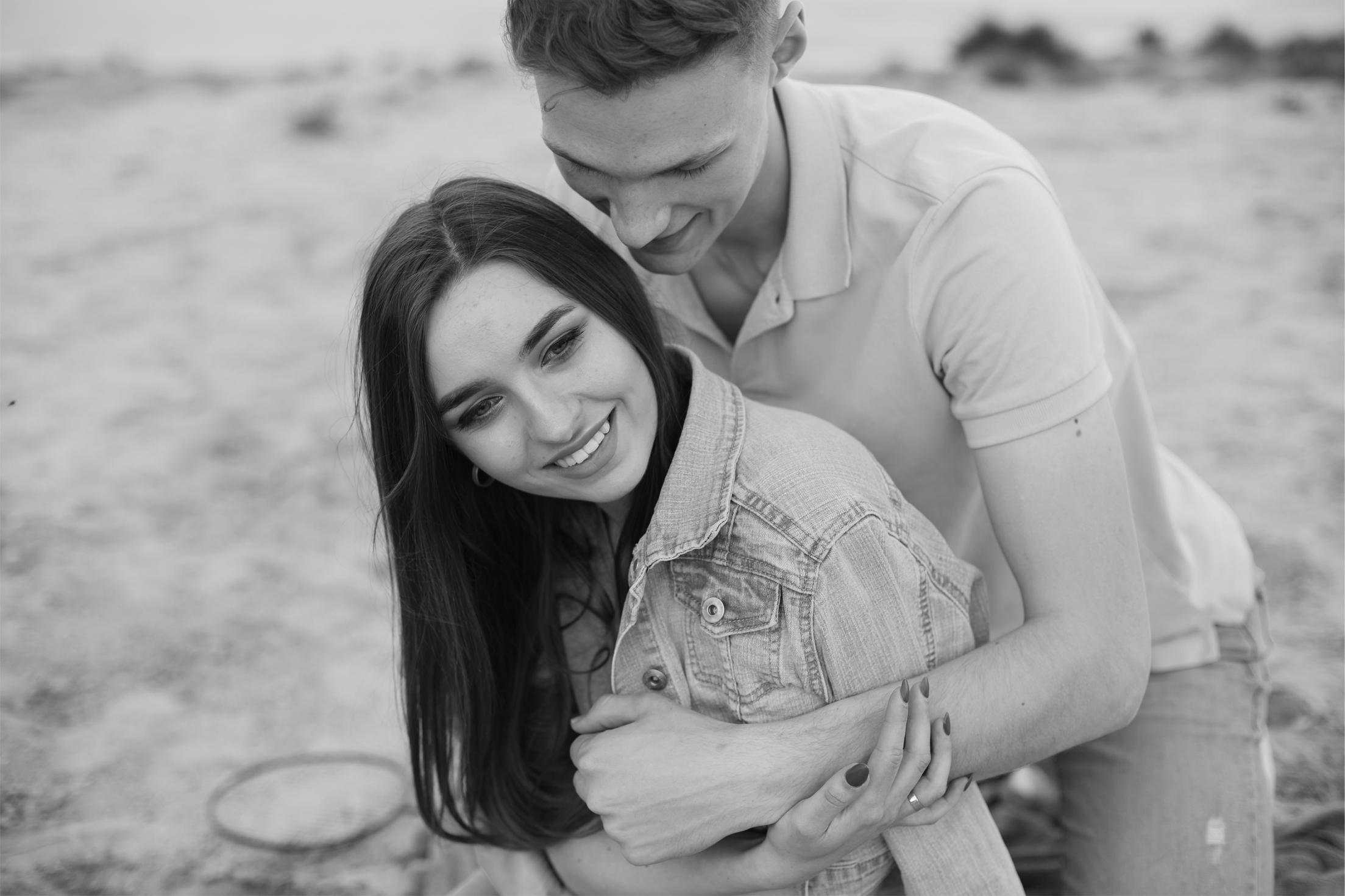 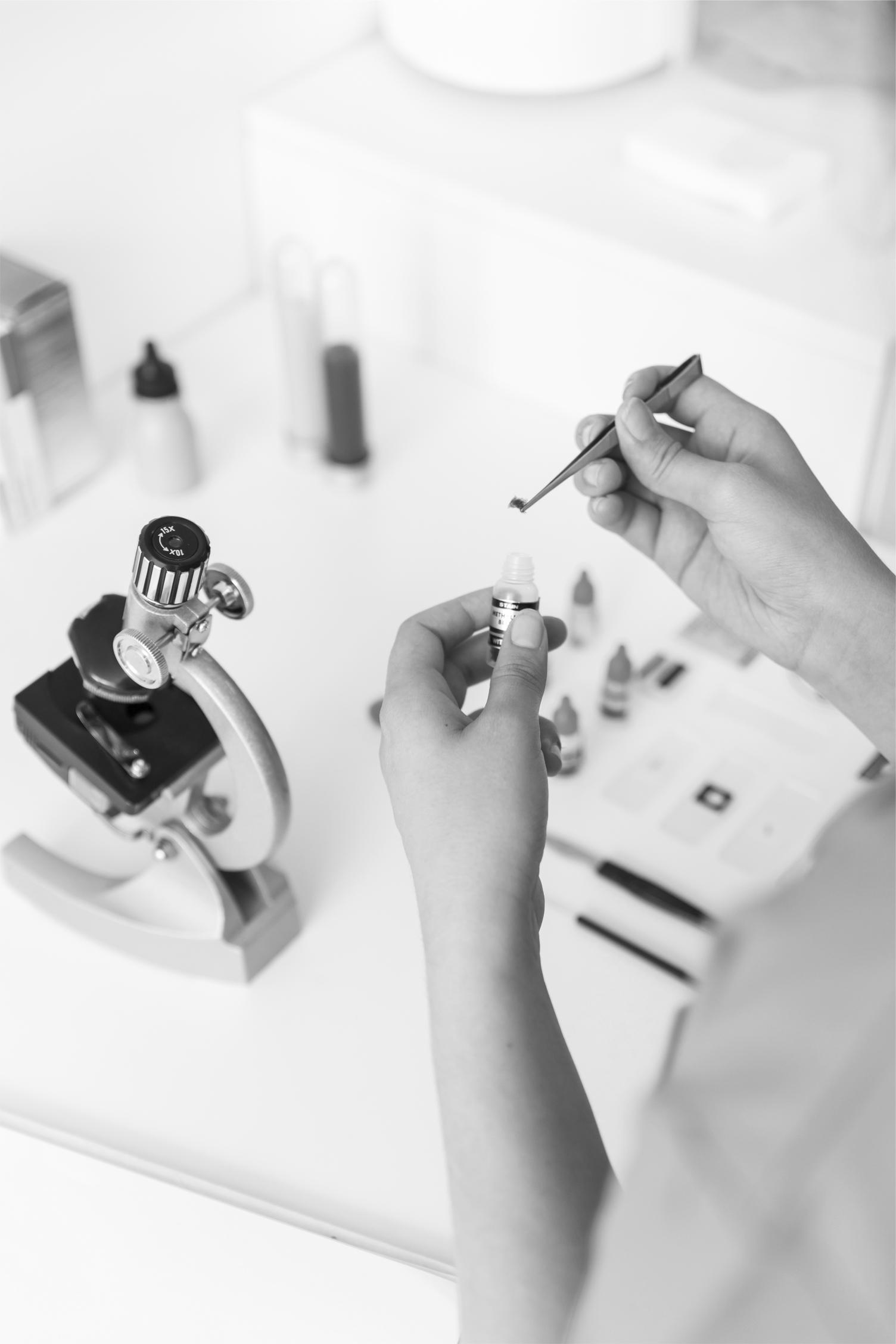 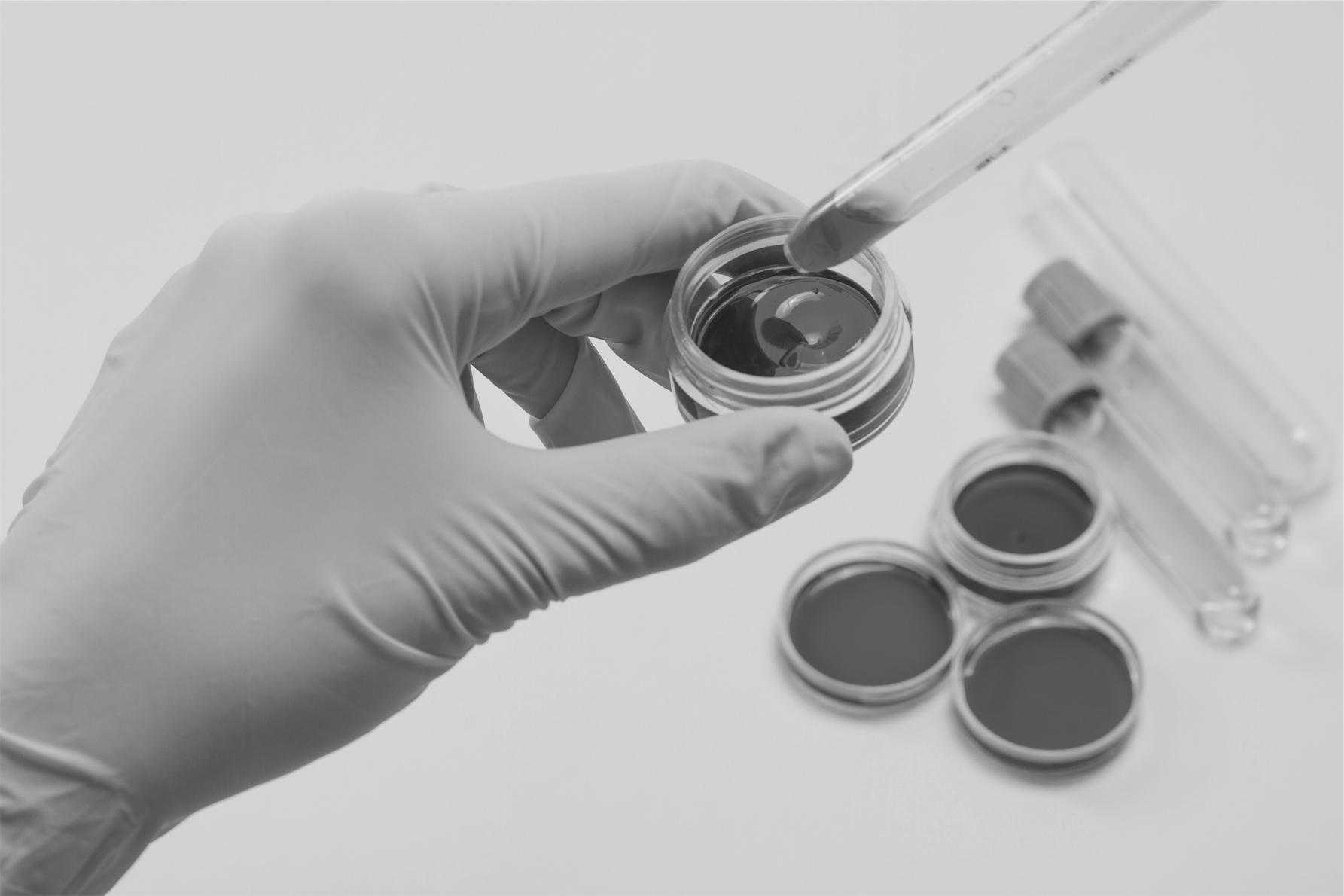 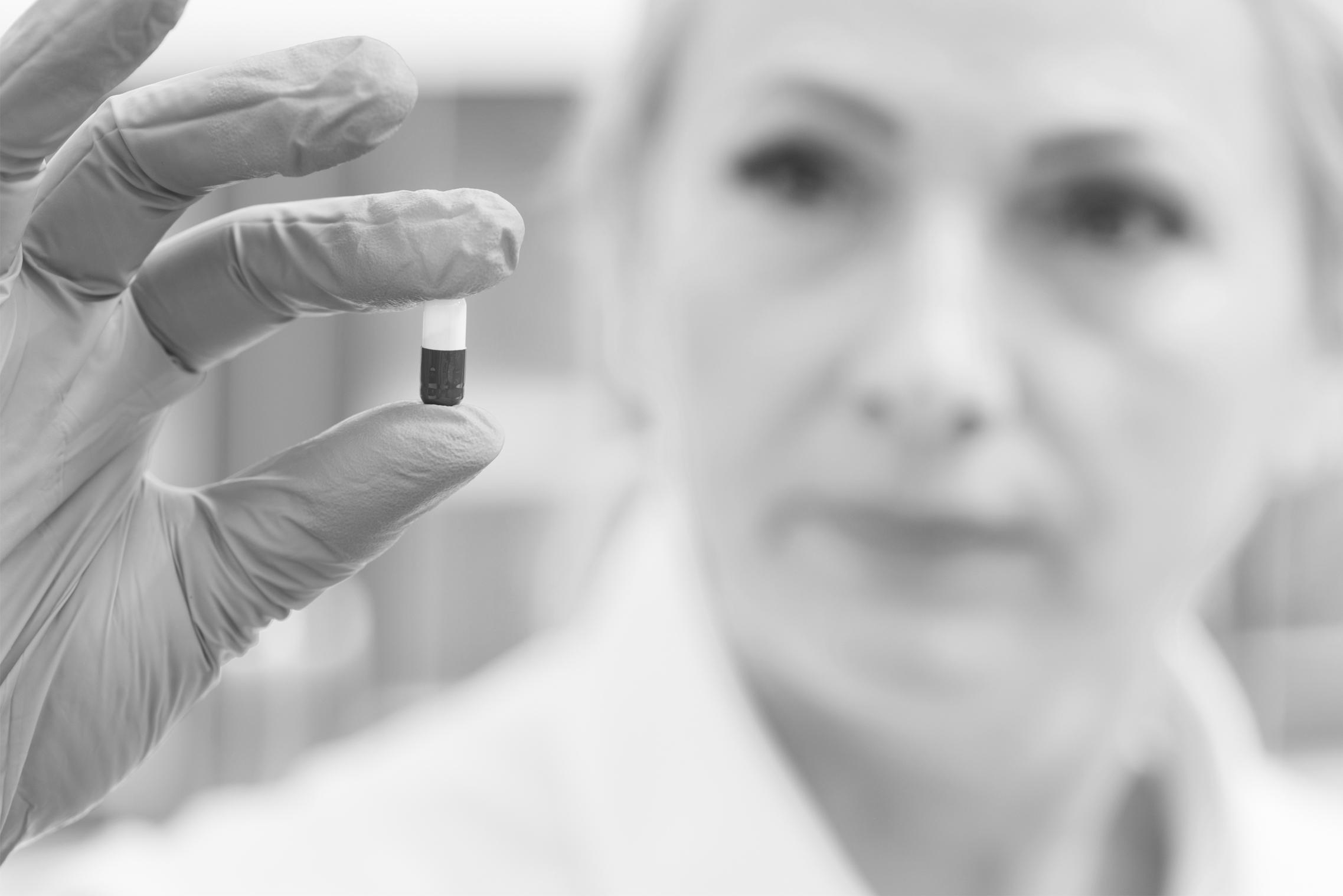 01
02
03
04
OBJECTIVES
METHODOLOGY
RESULTS ANALYSIS
CONCLUSIONS
Here you could describe the topic of the section
Here you could describe the topic of the section
Here you could describe the topic of the section
Here you could describe the topic of the section
INTRODUCTION
INTRODUCTION
Mercury is the closest planet to the Sun and the smallest one in the Solar System—it’s only a bit larger than our Moon. The planet’s name has nothing to do with the liquid metal since it was named after the Roman messenger god, Mercury
BACKGROUND
MERCURY
MARS
JUPITER
Mercury is the closest planet to the Sun
Despite being red, Mars is actually a cold place
It’s the biggest planet in our Solar System
VENUS
SATURN
NEPTUNE
Venus has a beautiful name, but it’s terribly hot
Saturn is the ringed one and a gas giant
Neptune is the farthest planet from the Sun
GOALS
01
02
03
MERCURY
VENUS
JUPITER
Mercury is the closest planet to the Sun and the smallest one in the Solar System—it’s only a bit larger than our Moon
Venus has a beautiful name and is the second planet from the Sun. It’s terribly hot—even hotter than Mercury
Despite being red, Mars is actually a cold place. It’s full of iron oxide dust, which gives the planet its reddish cast
METHODS
04: SATURN
Saturn is composed of hydrogen and helium
05: VENUS
01: MERCURY
Venus has a beautiful name, but it’s very hot
Mercury is the closest planet to the Sun
06: NEPTUNE
02: MARS
Neptune is the farthest planet from the Sun
Despite being red, Mars is actually a cold place
03: JUPITER
It’s the biggest planet in our Solar System
RESEARCH AND PUBLICATIONS
By Venus
By Mars
“Venus has a beautiful name and is the second planet from the Sun. It’s terribly hot, even hotter than Mercury”
“Mercury is the closest planet to the Sun and the smallest one in the
Solar System—it’s only a bit larger
than our Moon”
“Despite being red, Mars is actually a cold place. It’s full of iron oxide dust, which gives the planet its reddish cast”
By Mercury
RESEARCH RESOURCES
● Here you can list your reference websites or publications.
● Here you can list your reference websites or publications.
● Here you can list your reference websites or publications.
● Here you can list your reference websites or publications.
● Here you can list your reference websites or publications.
● Here you can list your reference websites or publications.
FACTORS TO CONSIDER
MERCURY
VENUS
Mercury is the closest planet to the Sun and the smallest one
Venus has a beautiful name and is the second planet from the Sun
JUPITER
MARS
Jupiter is a gas giant and the biggest planet in our Solar System
Despite being red, Mars is actually a cold place. It’s full of iron oxide dust
CLINICAL TRIAL
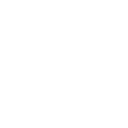 PRECLINICAL:
Lab Studies
TRIAL TIMELINE
RESEARCH
EXPERIMENTATION
CONCLUSIONS
Mercury is the closest planet to the Sun
Jupiter is the biggest planet in our Solar System
Venus has a beautiful name, but it’s very hot
PRECLINICAL
RESULTS
Despite being red, Mars is actually a cold place
Mercury is the closest planet to the Sun
PHASE 1
SAMPLE
RESULTS
6 MONTHS
80
PARTICIPANTS
SECONDARY EFFECTS
Mercury is the closest planet to the Sun and the smallest one in the Solar System—it’s only a bit larger than our Moon
80%
90%
70%
SUCCESS
WOMEN
MEN
45%
55%
TENDENCY
40%
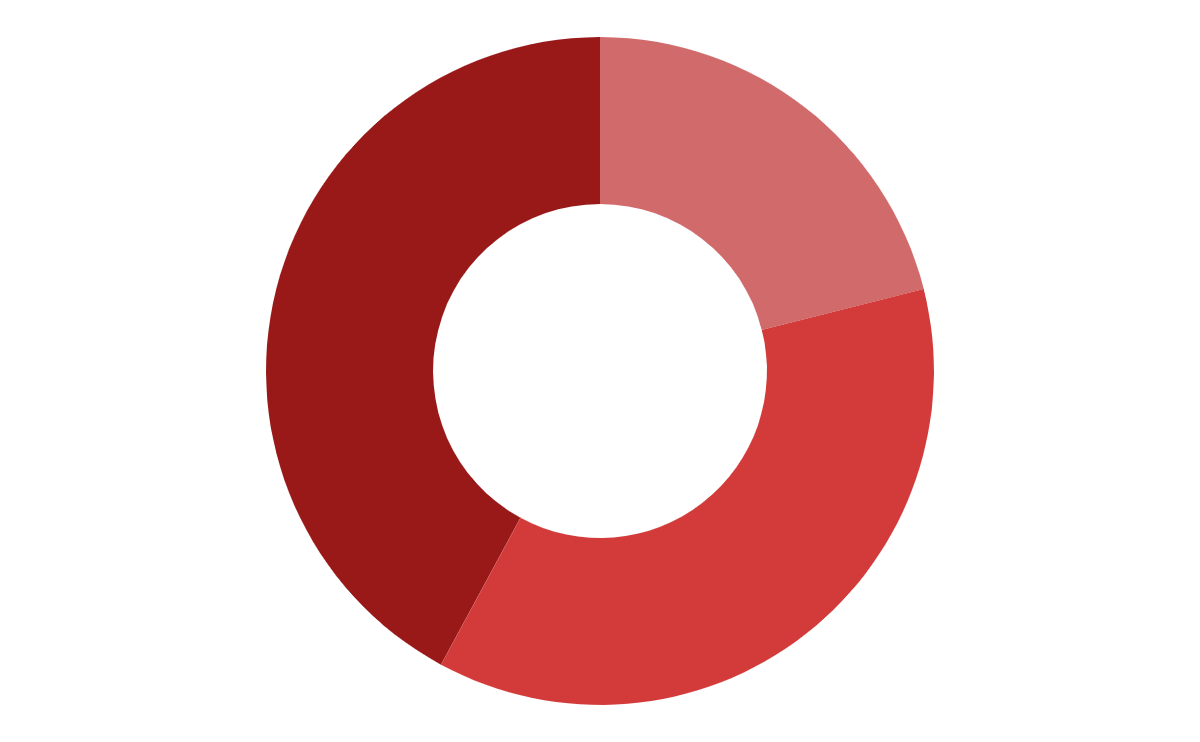 MARS
20%
JUPITER
40%
SATURN
If you want to modify these graphs, click on them, follow the link, change the data and replace them
RESULTS
EXPERIMENT A
EXPERIMENT B
TEST 1
TEST 2
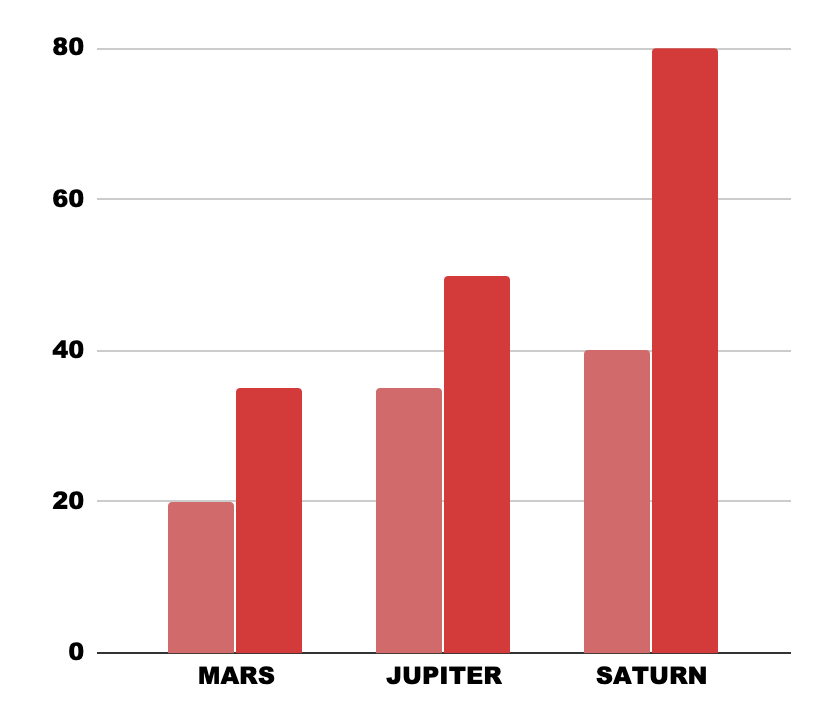 Mercury is the closest planet to the Sun
Despite being red, Mars is actually a cold place
If you want to modify these graphs, click on them, follow the link, change the data and replace them
RESULTS
Venus has a beautiful name, but it’s terribly hot
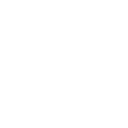 20%
Mercury is the closest planet to the Sun
Saturn is composed of hydrogen and helium
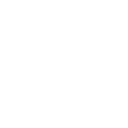 50%
Jupiter is the biggest planet in our Solar System
Neptune is the farthest planet from the Sun
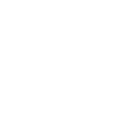 30%
Despite being red, Mars is actually a cold place
The planet Earth is where we live on
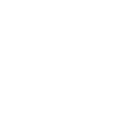 SUCCESS RATE
80%
322
745
MARS
JUPITER
SATURN
CONCLUSIONS
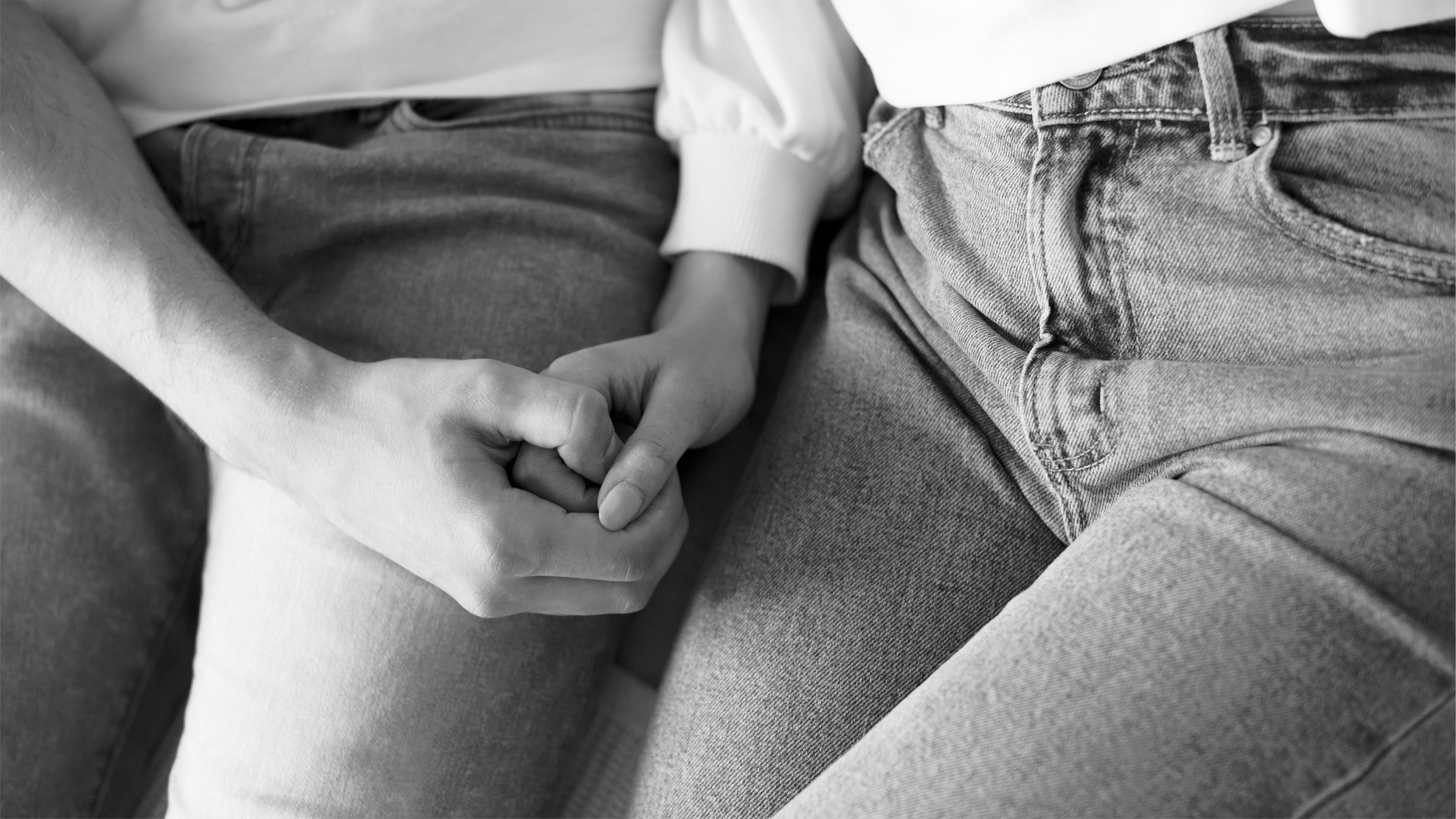 Mercury is the closest planet to the Sun and the smallest one in the Solar System—it’s only a bit larger than our Moon. The planet’s name has nothing to do with the liquid metal, since it was named after the Roman messenger god
ALTERNATIVE RESOURCES
Medical treatment with pills
Medical treatment with pills
Doctor showing the size of a thing
Tender hand in hand
Content couple bonding at table and enjoying tea
Happy man holding his girlfriend in his arms
An elevated view of stethoscope over the medical ecg report near the keyboard
Cup of coffee with red toy heart and medical accessories over desk
Close-up woman holding up a condom
Contraceptive methods
Doctor drawing ekg
Woman with aching stomach
If you want to apply the same filter as the pictures already included in the template, follow these instructions:

IN GOOGLE SLIDES:

Insert the picture into the slide.
Select the picture, go to Format options and, on the Recolor tab, choose a black & white filter.
RESOURCES
Do you like the resources on this template?Get them for free at our other websites
PHOTOS
Crop couple holding hands
High angle happy couple hugging
Medical treatment with pills
Test tube in latex glove
Scientist making test in laboratory
Medical treatment with pills
Young female veterinarian working in the laboratory
Woman with migraine
Composition of notebook and stethoscope
VECTORS
Medical healthcare infography
Marketing evolution chart business template
Gradient infographic steps template
ICONS
Biology Pack
Healthcare And Medical Icon Pack